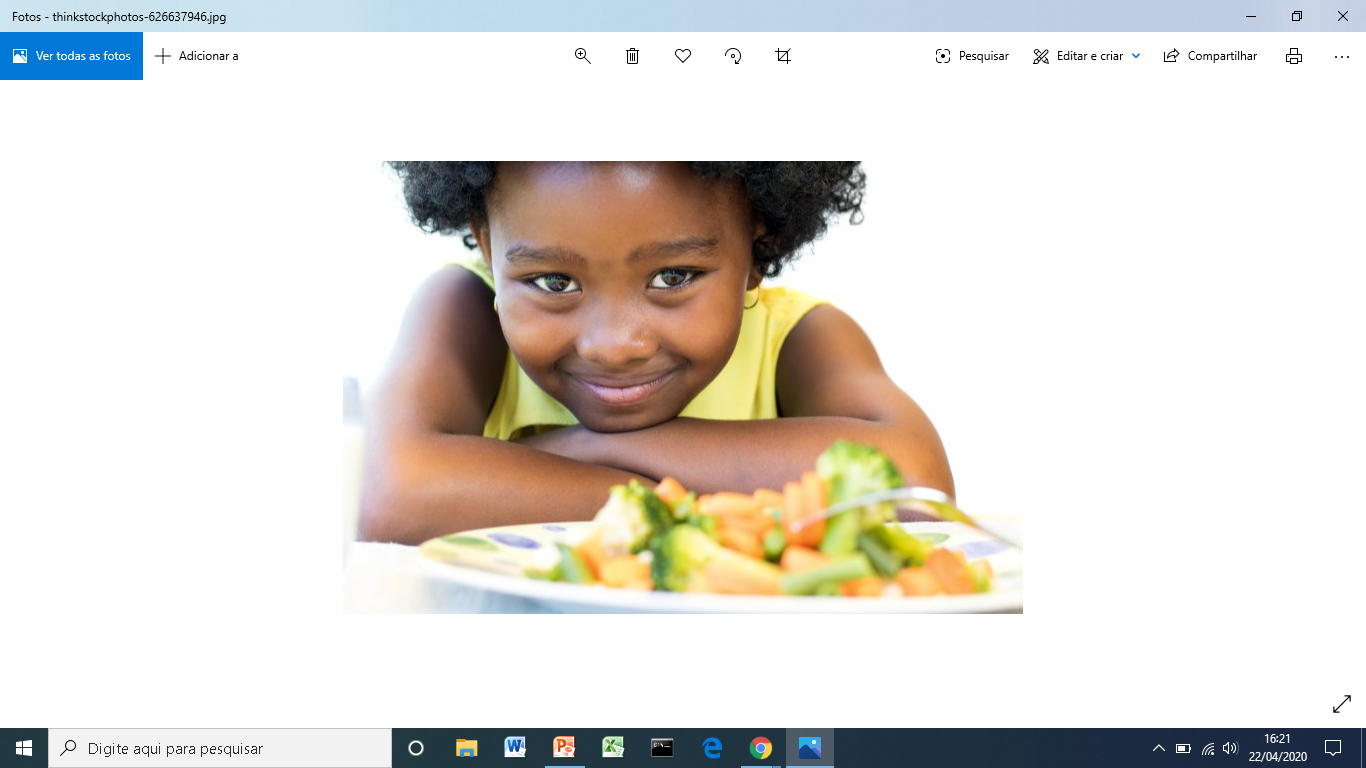 Importância  da alimentação saudável
Contribuição: Escola Municipal Jerônimo Pinto de Godoy
Professora: Eliana Saltarelli  Queiroga CorrêaCorrêa – 3º ano
Estamos no outono e com ele a temperatura diminui. Já dá pra sentir um friozinho. 

As chances de se resfriar ou ficar gripado aumentam significativamente.

Uma das melhores maneiras de se evitar essas doenças é por meio de uma alimentação variada e saudável.
Antes prevenir do que remediar...
Segue uma lista com 5 alimentos que podem te ajudar nessa missão.
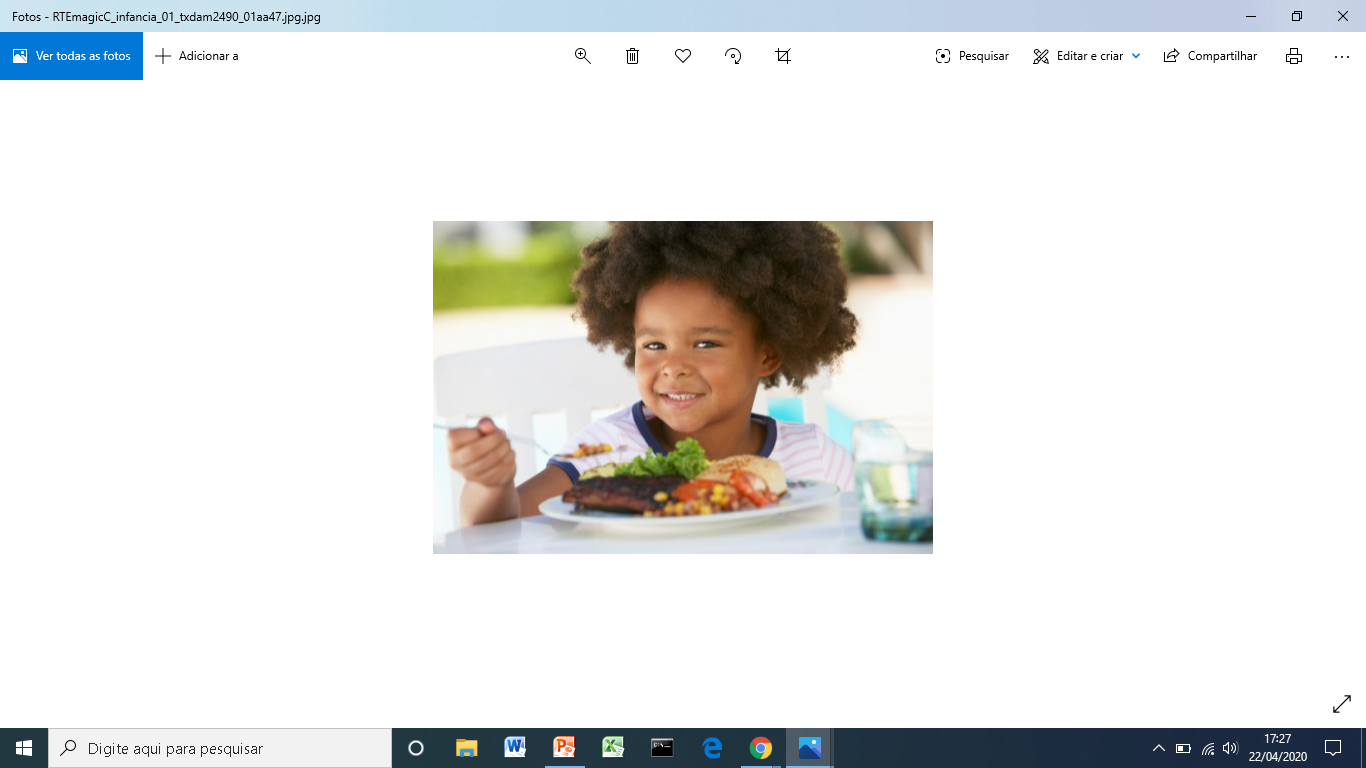 1 Vegetais verde-escuros:
Espinafre, couve,  agrião, brócolis e rúcula auxiliam na formação dos glóbulos brancos, principais mecanismos de defesa do nosso corpo.
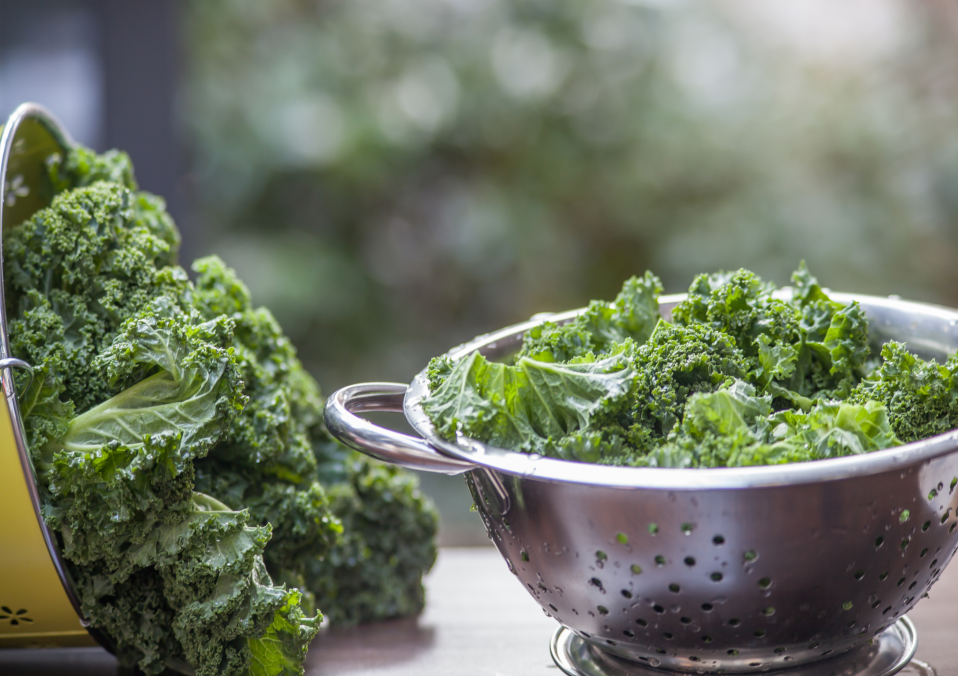 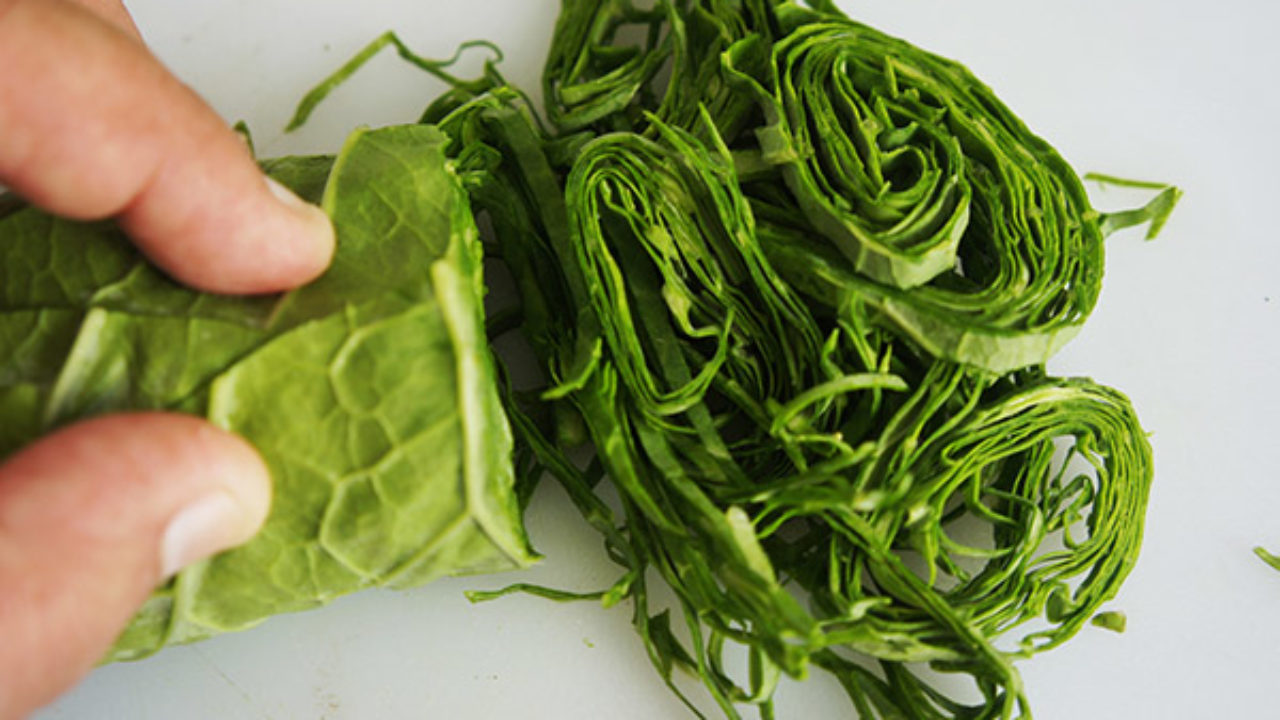 2 Frutas cítricas
Frutas ricas em vitamina C como a laranja, acerola, kiwi,limão, goiaba, tangerina, mexerica, maracujá e  limão podem ser adicionadas na alimentação por meio de sucos e vitaminas com leite.
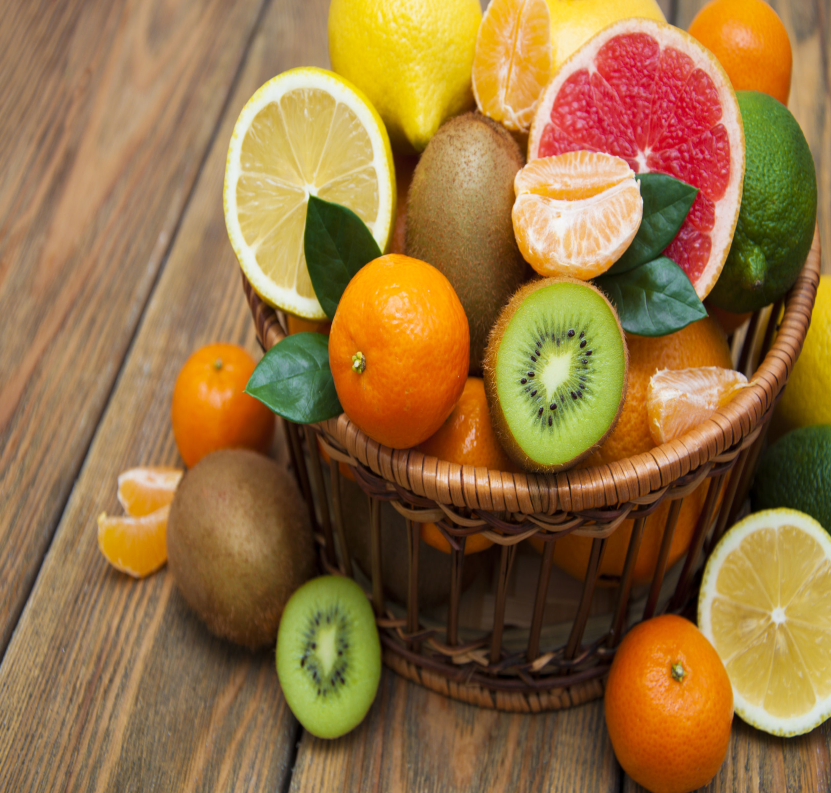 3 -  Tubérculos
O gengibre é capaz de diminuir inflamações da garganta, típicas de gripes e resfriados. Uma excelente sugestão para incluir o alimento nas refeições é misturá-lo com suco de laranja, acerola e couve, por exemplo. Nunca use grandes pedaços, e sim, lascas fininhas e pequenas.

O inhame também é riquíssimo em
vitamina C e minerais como 
ferro e magnésio. 
Possui ação anti-inflamatória 
e  ajuda a eliminar as toxinas 
do corpo.
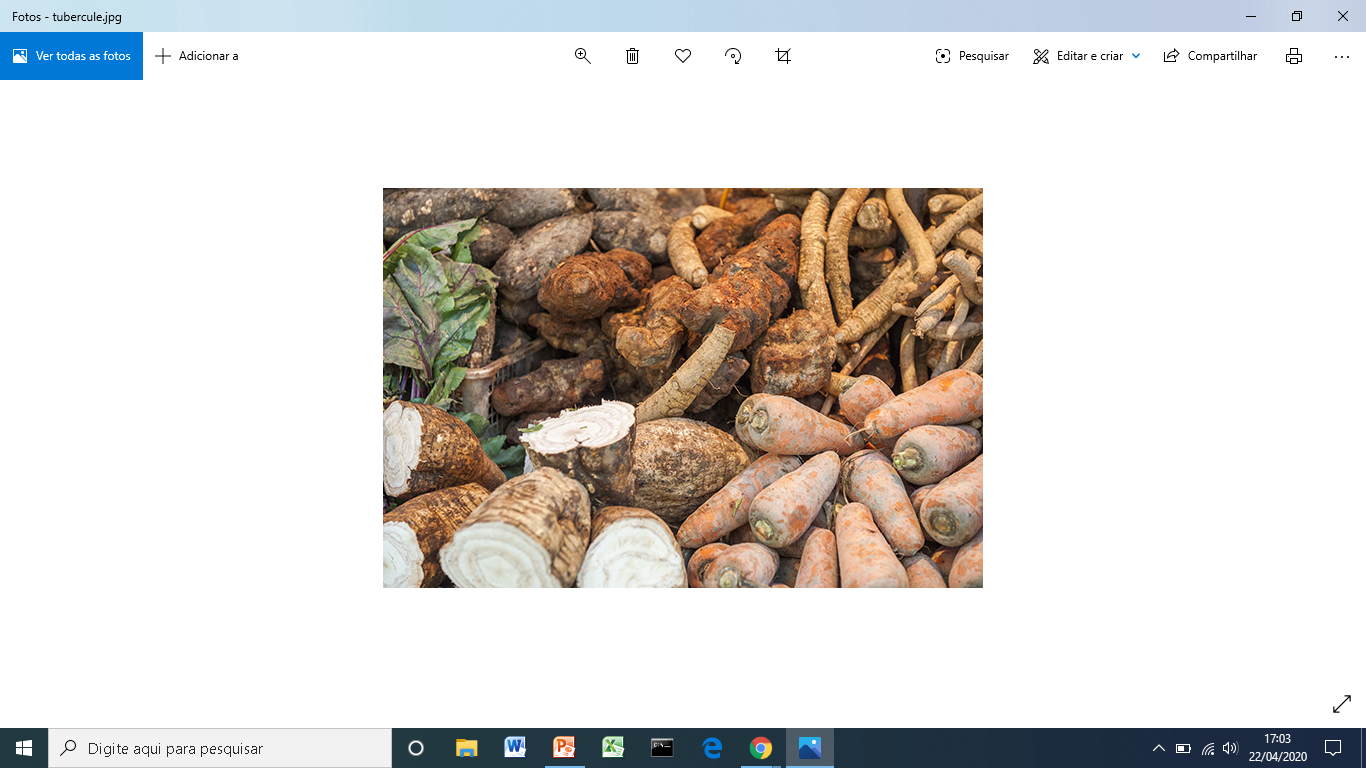 4 Alimentos de origem animal
Leite e seus derivados, fígado bovino e gema de ovo e mel  contribuem para a manutenção do sistema imunológico.
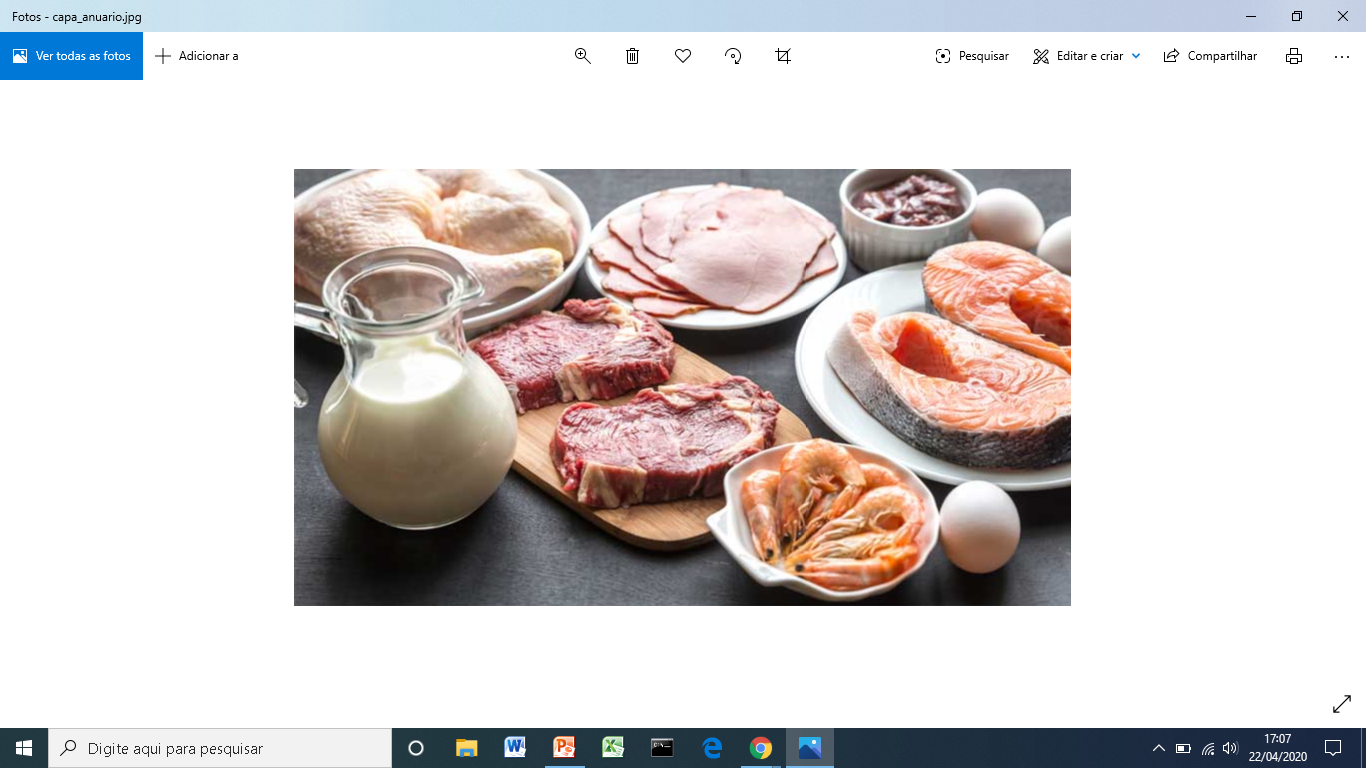 5 Alho e cebola
Possuem ação anti-inflamatória. A melhor forma de inseri-los na alimentação é através do tempero na comida, que passa praticamente imperceptível.
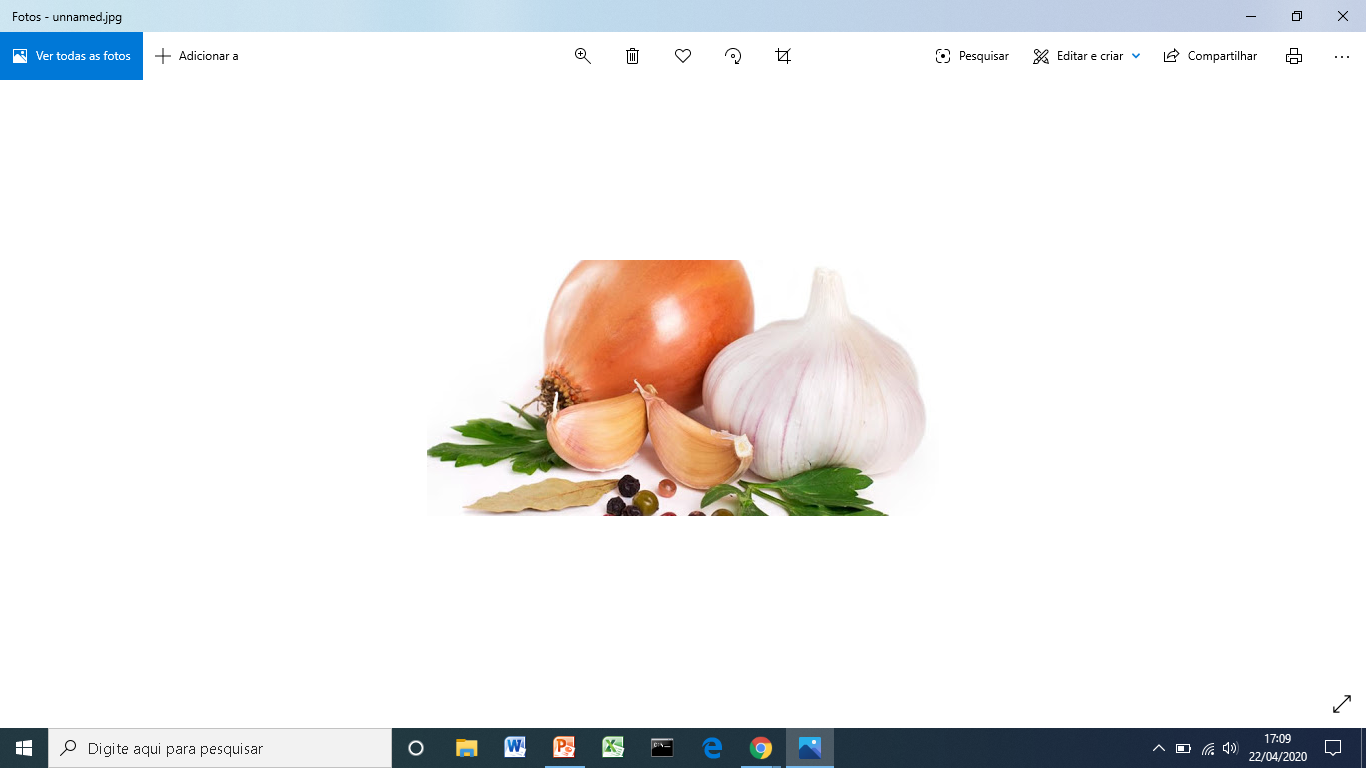 Alimentação saudável é dar ao corpo o que ele precisa.
Vídeo:

https://www.youtube.com/watch?v=lbdnd0En-aA
Um prato bem colorido é um bom indicador de saúde:
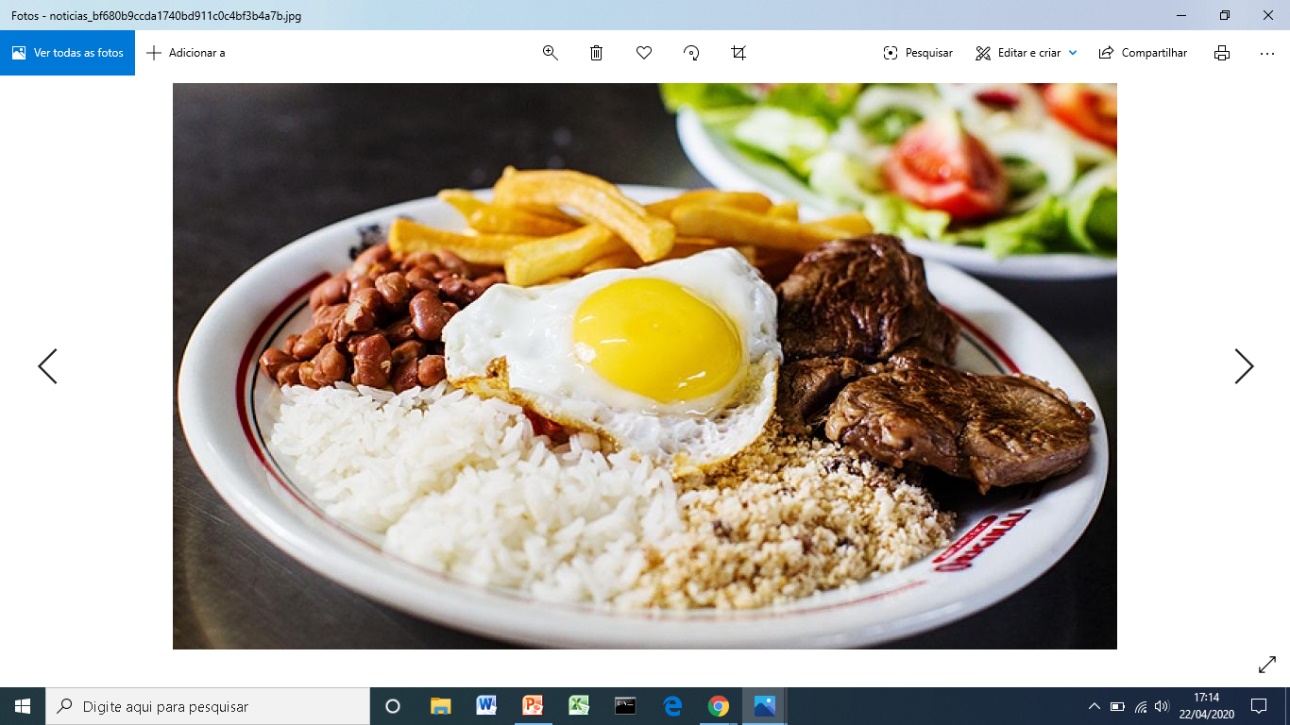 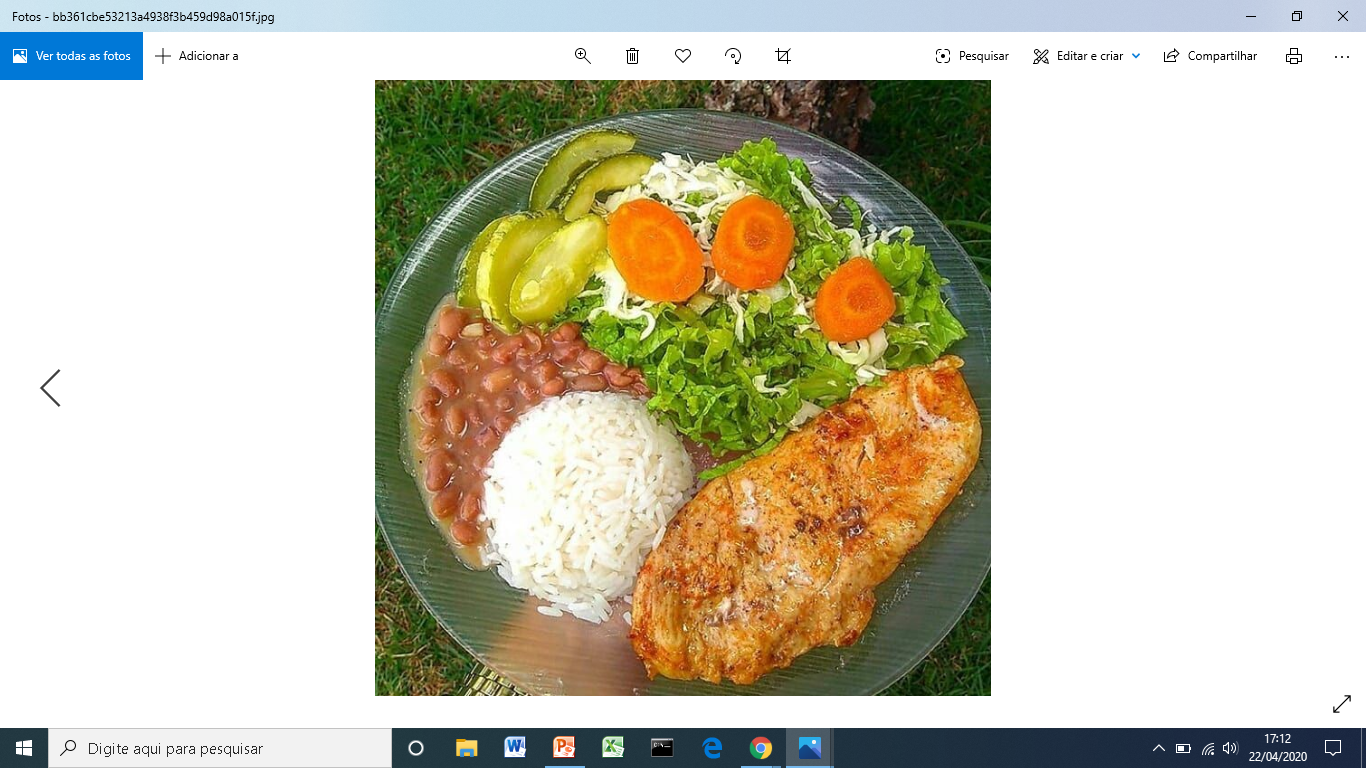 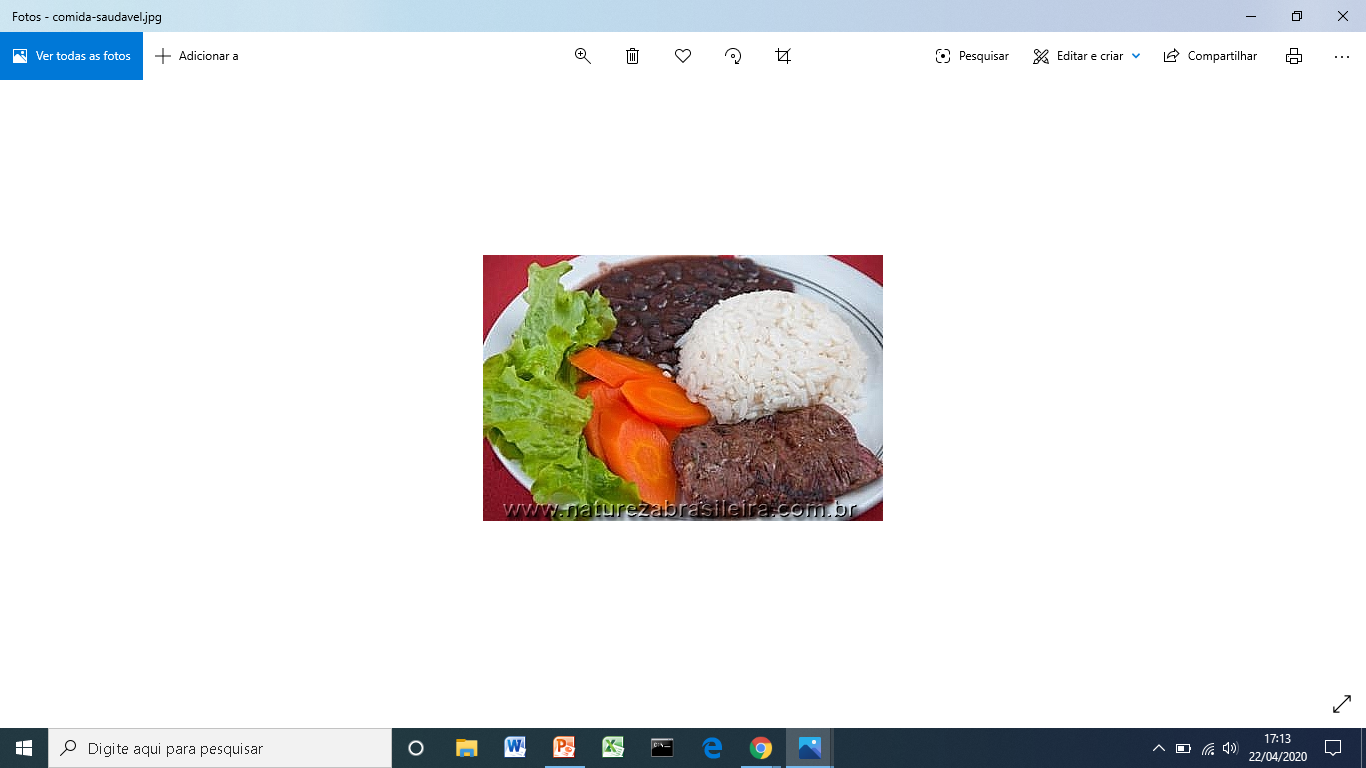 Se cuide!!
Fiquem em casa!
Sejam cuidadosos com a saúde do corpo e da mente.
Com carinho!
Professora: Eliana